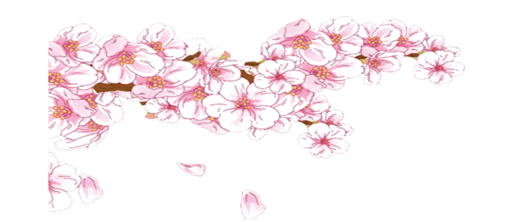 五年级数学·下    新课标[冀教]    第2单元
4 异分母分数加减
第3课时
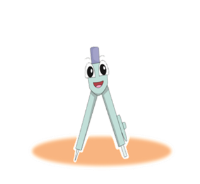 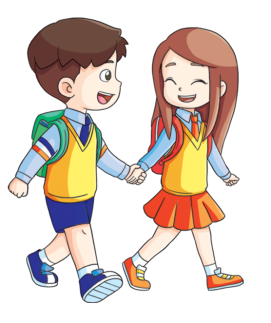 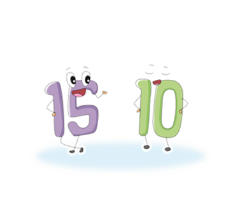 WWW.PPT818.COM
21
21
41
41
7
7
24
24
24
24
8
8
计算异分母加、减要注意什么？
－
+
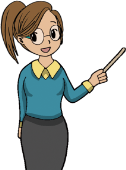 5
6
课前热身：
20
20
5
6
24
24
计算下面各题。
+
=
=
=
－
=
计算异分母分数加、减法要将异分母分数化为同分母分数再进行加、减计算。
我占三种饮料的   。
我占三种饮料的   。
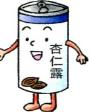 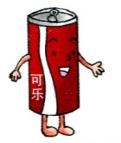 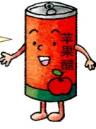 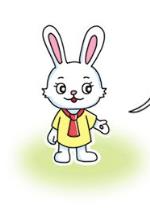 自己试着算一算。
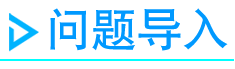 2
1
冷饮店有可乐、杏仁露和苹果醋三种饮料。
3
5
我占三种饮料的几分之几呢？
1
杏仁露占三种饮料的      ,剩下的就是苹果醋占三
把三种饮料看成单位“1”,可乐占三种饮料的      ,
种饮料的几分之几。
2
3
5
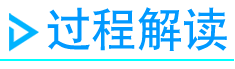 方法二
方法一
从整体中先去掉可乐部分
剩下的就是苹果醋部分
先求出可乐和杏仁露共有多少
剩下的就是苹果醋部分
然后从整体中去掉可乐和杏仁露的和
再去掉杏仁露部分
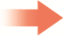 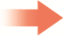 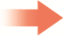 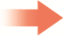 方法一
方法二
4
4
4
4
15
15
15
15
+    )
1
－(
－
－
1
=
1
－
=
－
=
=
答:苹果醋占三种饮料的     。
答:苹果醋占三种饮料的     。
2
2
2
11
5
5
5
15
1
1
2
3
3
3
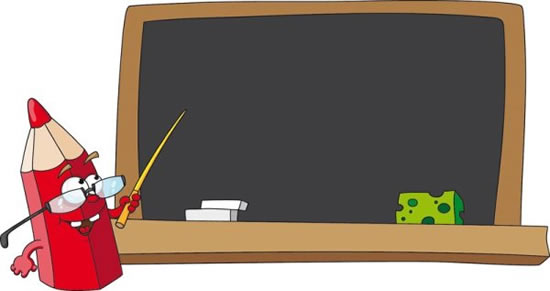 巧学妙记
    异分母加减算，
  运算顺序不能乱。
  同级运算最好办，
  从左到右依次算。
   有括号怎么办？
  先将括号里边算。
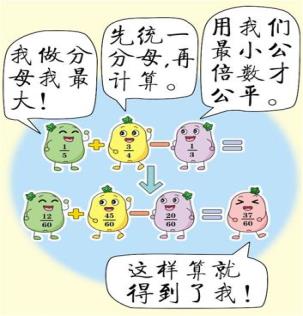 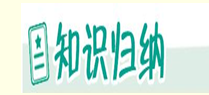 分数加减混合运算的运算顺序和整数加减混合运算的运算顺序相同,没有括号的按从左到右的顺序依次计算,有括号的先算括号里面的,再算括号外面的。
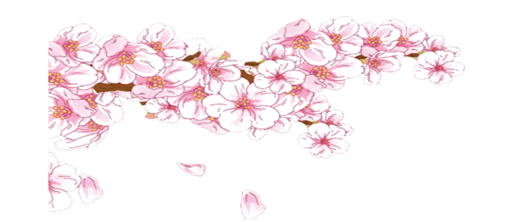 见
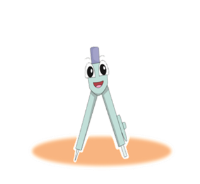 再
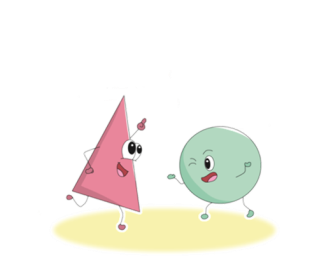 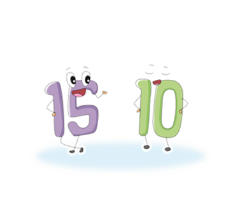